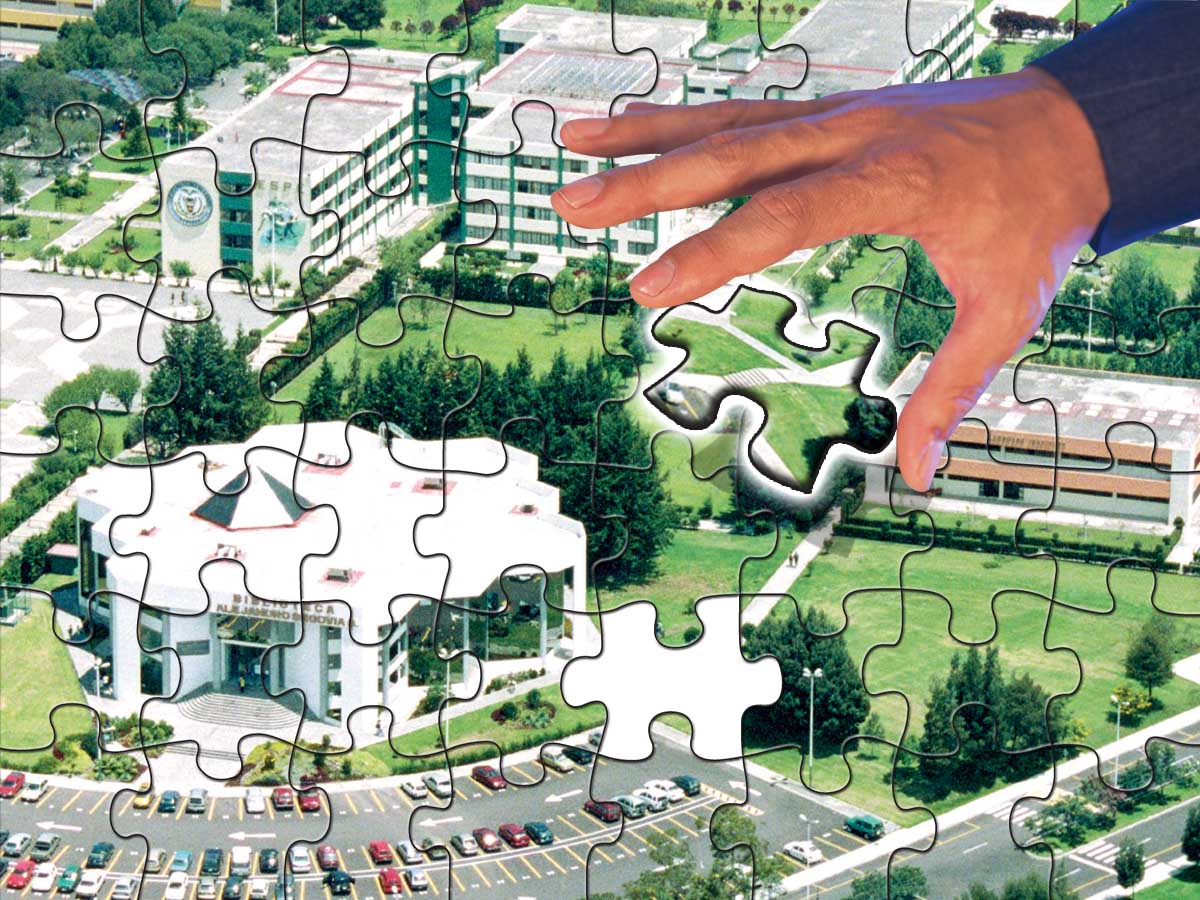 EN LA ESPE
CONSTRUIMOS EL PAIS
INCIDENCIA DEL JUEGO DIRIGIDO
 EN EL DESARROLLO MOTOR 
EN NIÑOS/AS DE EDUCACION INICIAL (E.I.)
DEL SECTOR RURAL  DE LA PROVINCIA DE PICHINCHA
COORDINADORA:
Dra. Carmita Quisphe
DIRECTOR DE TESIS:
Dr. Emilio Techachal
Dr. Jorge Barba
OPONENTE:
Lic. Amílcar Salgado
Lcda. Ma. Fernanda Arias
AUTORES:
Capitulo IEL PROBLEMA
Planteamiento del Problema







Piaget plantea que: "Pese a los pronósticos proféticos de los grandes educadores, la pedagogía tradicional ha considerado siempre al juego como una especie de basura mental o al menos como una seudo-actividad carente de significación funcional y aún nociva para los niños, a quienes distrae de sus deberes" (Piaget, 1979).
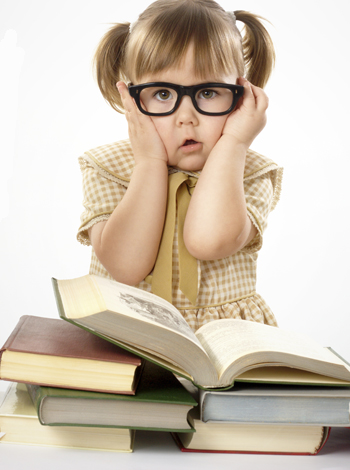 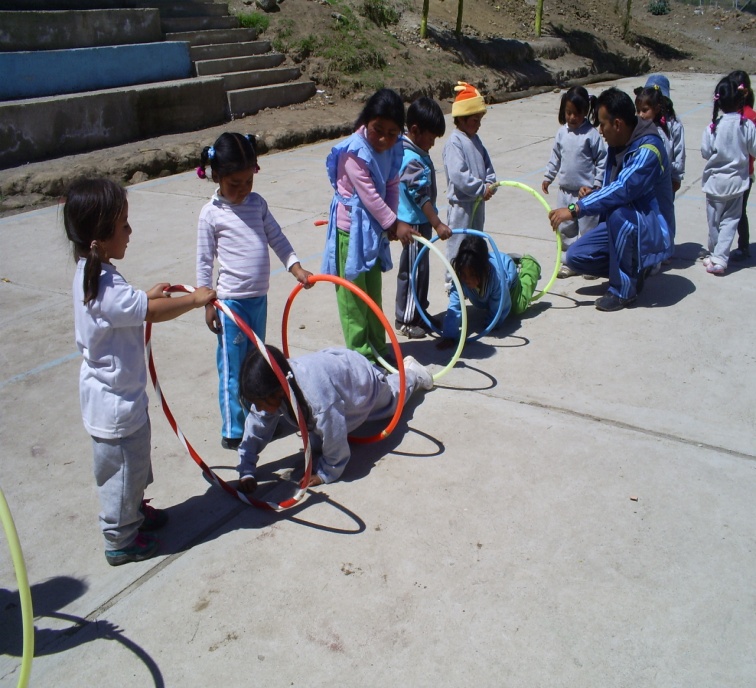 Objetivo general

Determinar la incidencia del juego dirigido en el desarrollo motor, en  los niños de E.I. del sector rural de la Provincia de Pichincha.

Objetivos específicos

Evaluar a la muestra de investigación, el desarrollo motor antes  y después de la práctica de los juegos, mediante el test: SIMEM (Sistema Instrumental para la Medición de la Motricidad)

Proponer juegos dirigidos que impacten de manera directa  las diferentes habilidades motrices básicas en los niños de E.I.

Establecer la relación entre la recreación y  la educación formal de los infantes, por medio de la observación directa del comportamiento de los sujetos de la muestra, tomando como referente las características y objetivos tanto de la recreación como de educación.
JUSTIFICACION E IMPORTANCIA
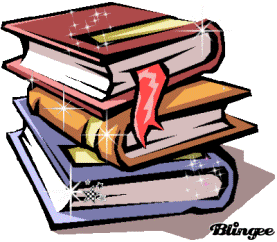 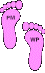 RECREACION
JUEGO
TIEMPO LIBRE
E.I
JUEGO
J. DIRIGIDO 
Estrategia metodológica
Habilidades motrices básicas
RECREACION
Desarrollo
Descanso
Diversión
Capacidad física
Capacidad intelectual
Capacidad Social
Capitulo IIMARCO TEORICO
Desde el punto de vista COGNITIVO
Juegos fusiónales o de acción
Juegos de construcción
Juegos simbólicos
Juegos de reglas
Desde el punto de vista SOCIAL
Juego solitario
Juegos de espectador o comportamiento observador 
Juego paralelo
Juego asociativo
Juego cooperativo
CLASIFICACION DEL JUEGO
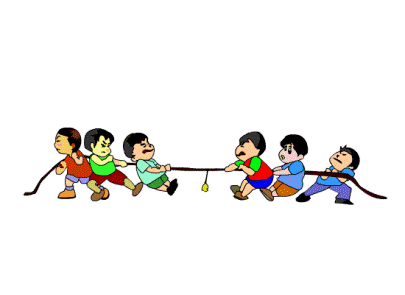 Desde el punto de vista FISICO
Estereotipias rítmicas
Juego de ejercicio
Juego de acoso y derribo
Juego dirigido
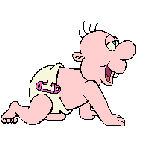 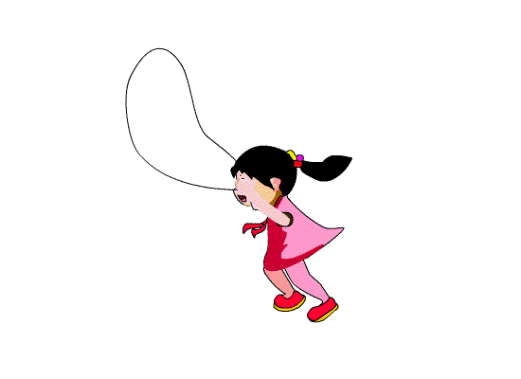 JUEGO DIRIGIDO
Favorecen el “conjunto de movimientos locomotores globales o gruesos que aparecen en un contexto lúdico”.
Este tipo de juegos puede darse en actividades individuales o grupales y ayudan a que los niños y niñas corren, saltan, escalan, empujan y arrastran.
En E.I. es un importante medio educativo, como también recurso didáctico ya que a través de él, el niño consigue multitud de aprendizajes de una forma fácil, motivadora y que aporta una gran transferencia para otros aprendizajes.
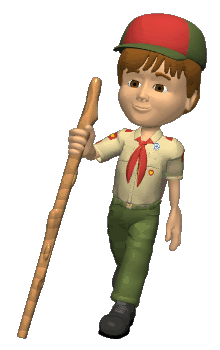 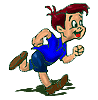 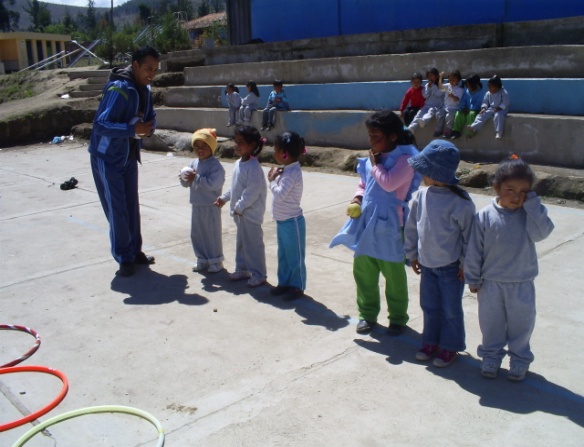 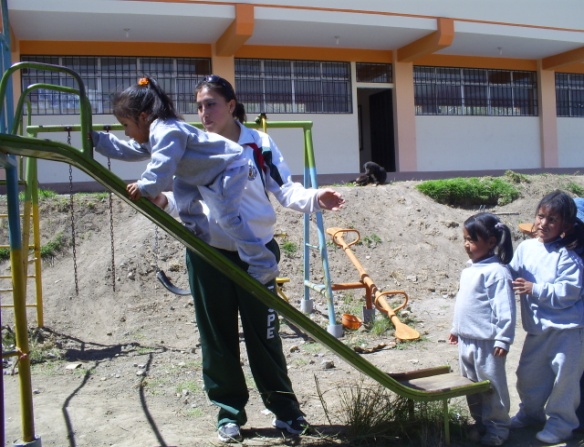 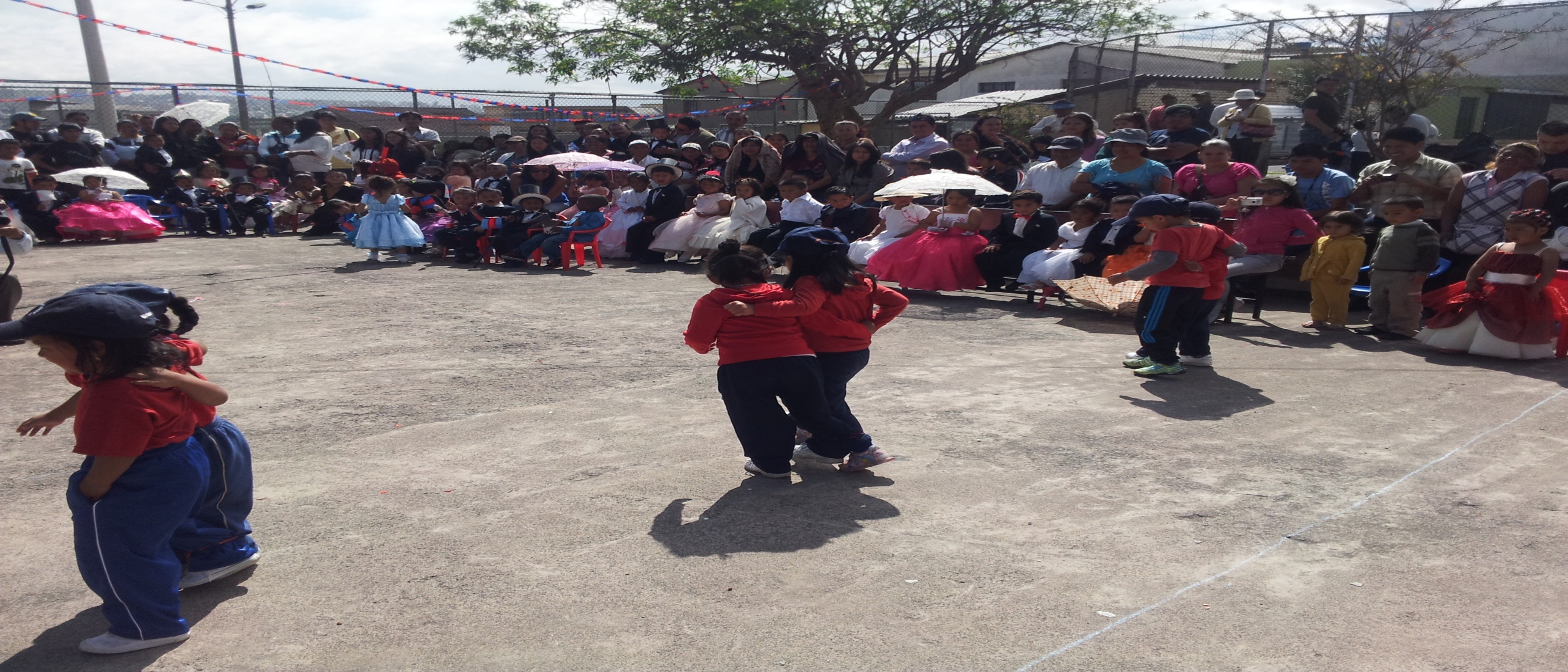 JUEGO DIRIGIDO
J. Tradicional
Rondas
J. Cooperativo
J. Motor
J. Baile
son juegos colectivos de los niños que se transmiten por tradición. Se cantan con rimas y haciendo con movimiento
Son los juegos que producen en el niño una movilización amplia de su sistema motor constituyendo un gran medio educativo que influye en la evolución del niño.
son los juegos clásicos que se realizan sin ayuda de juguetes se juega  con el propio cuerpo o con recursos fácilmente disponibles en la naturaleza
es un juego donde grupos de jugadores pueden tomar comportamientos cooperativos.
Son dinámicas que se realizan entre las personas que bailan al ritmo de la música. En ellas hay que seguir una serie de normas que dicta el animador.
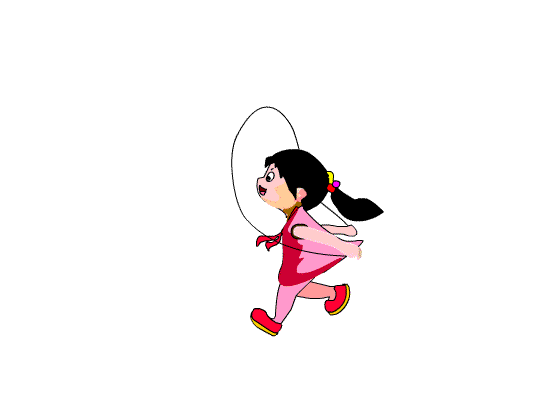 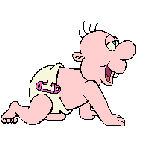 DESARROLLO MOTOR
Lopategui (2001) el estudio del aprendizaje y desarrollo de las habilidades motoras básicas ya sean finas o gruesas. Forma parte del desarrollo humano por la integración del organismo con el medio y la esfera social
HABILIDADES MOTRICES  BASICAS
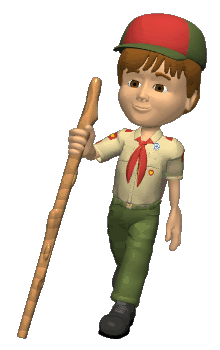 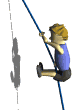 Actividades motoras básicas úsales de la motricidad humana que se realizan según patrones característicos aparecen desde el nacimiento y evolucionan  conjuntamente
LOCOMOCION
MANIPULACION
Caminar 
Correr
Trepar
Reptar 
Escalar
Cuadrupedia 
Saltar
Proyección-lanzar
Recepción-capturar
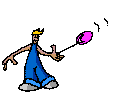 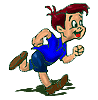 HABILIDADES MOTRICES  BASICAS EN EL DESARROLLO DEL NIÑO
LOCOMOCION
MANIPULACION
CARRERA: 
18-20 meses accidental   
5 años
SALTO: 
3 años saltan con pies unidos
4 con un solo pie
LANZAR Y CAPTURAR 
3 años dirección de lanzar pero capturan torpemente 
4 años lanzan con punteria
TREPAR
15 meses cuando los niños son capaces de subir
ESCALAR
3años bajan y suben solos
4años con objetos
CUADRUPEDIA
9 y 10 meses 
11 meses CAMINA
REPAR
Se desplazan por el suelo 6-8 meses
CAPITULO IIIMETODOLOGIA
POBLACIÓN Y MUESTRA
Dónde:
n =  Muestra a calcular
N =  Tamaño del Universo3000
E= Margen de error (5%)
Fórmula
n =      3000
          8,4975

n = 353
PRUEBA 
PILOTO
PRUEBAS PERIODICAS
Capitulo IVANALISIS E INTERPRETACION DE RESULTADOS
ESTRATEGIA 
Juego dirigido
Grupo 1
Estrato A-B
GRUPO 1 
Estrato A-B
8 DIMENSIONES
INICIO
FINAL
Por lo expuesto para determinar los v grados de libertad en muestras pareadas aplicamos la siguiente formula :

v = n-1
v = 8-1
v = 7
NIVEL DE SIGNIFICANCIA Y LA ZONA DE RECHAZO
Distribución:  t-Student
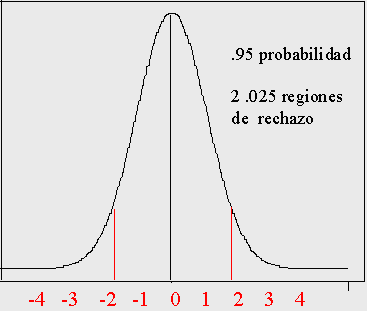 a=0,05
a/2=0,025
1-a/2=0,975
Se determina que con una significancia del 5% es decir una certeza del 95%,
TABLA 1: VALORES t TABULADOS
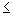 { t
-2,365 o t
2,365}
Por lo que la zona de rechazo de la hipótesis nula es:
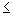 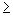 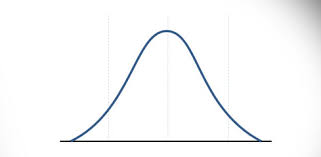 -2,365
2,365
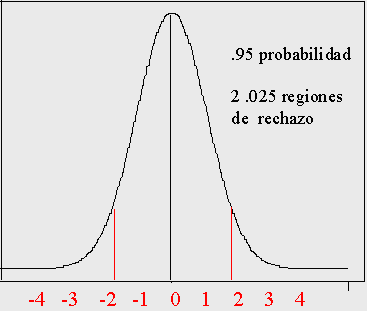 a=0,20
a/2=0,10
1-a/2=0,90
Se determina que con una significancia del 20% es decir una certeza del 80%,
TABLA 1: VALORES t TABULADOS
{ t
-1,415 o t
1,415}
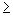 Por lo que la zona de rechazo de la hipótesis nula es:
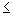 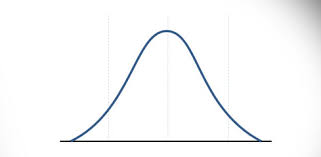 -1,415
1,415
CÁLCULO  DE LA ESTADISTICA DE LA PRUEBA 
Diagnostico Inicial y Posterior,
 realizados a los niños/as de E.I.
Para este estudio, al tratarse de muestras pareadas,  el valor de la estadística de prueba se calcula por medio de la siguiente fórmula:
t 3=
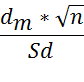 t 4=
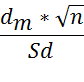 5,57 x
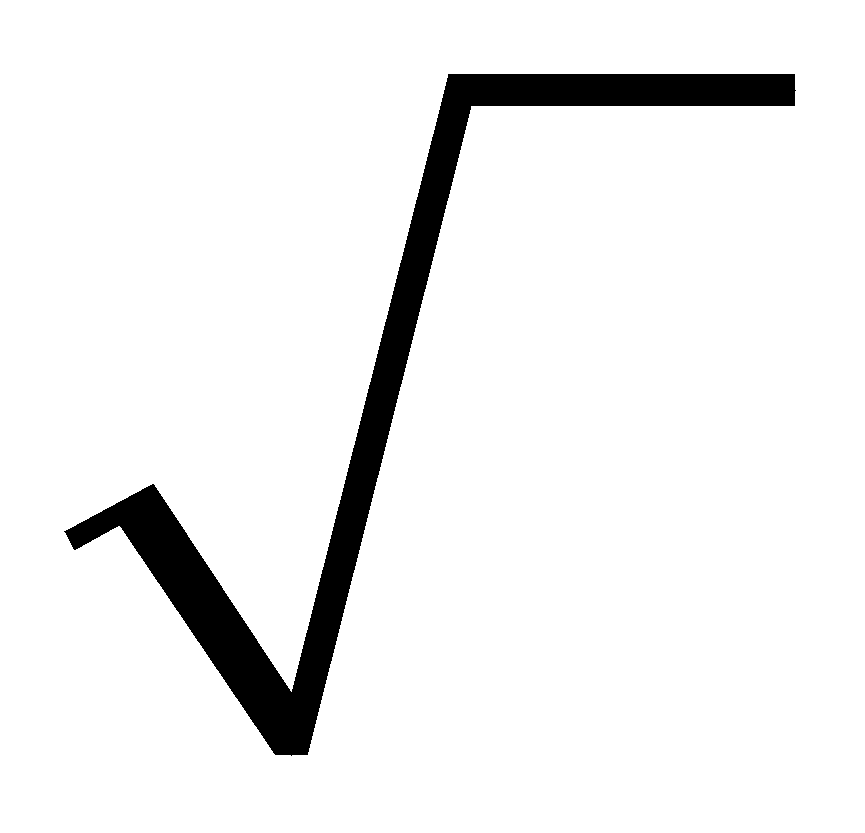 8
t 3=
t 4=
14,43 x
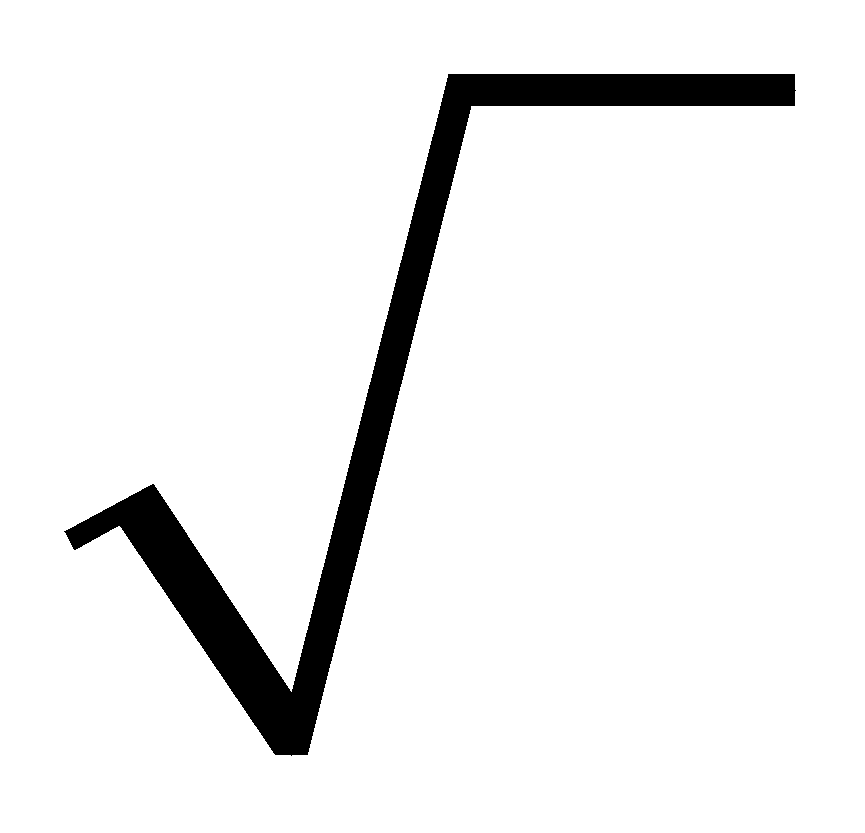 8
10,62
17,23
t 3= 1,48
t 4= 2,37
Resultados de la aplicación del 
juego dirigido 
en el desarrollo motor de los niños/as
CAPITULO VCONCLUSIONES Y RECOMENDACIONES
PROPUESTA